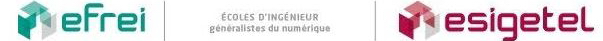 Définition d’un maillon de liste
En langage algorithmique
Exemple de traduction en C
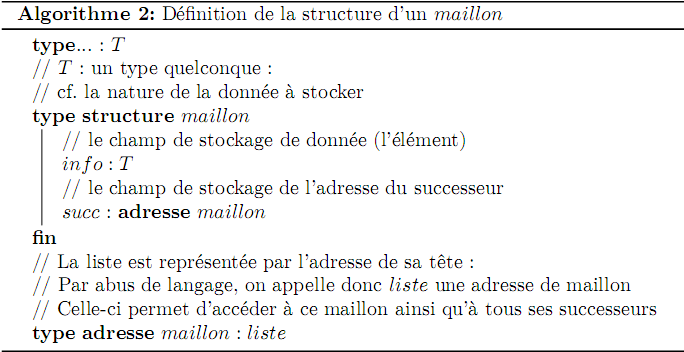 typedef struct maillon
{
  T info;
  struct maillon *succ;
} maillon;
typedef maillon *liste;
1
Manipulation d’une LSC
2
Exemples
1. Tester la présence d’un élément
2. Créer une LSC depuis la ligne de commande
3. Supprimer un élément d’une LSC
4. Insérer un élément dans une LSC triée
5. Supprimer un élément d’une LSC triée
3
Tester la présence d’un élément
Premier contact avec le langage algorithmique
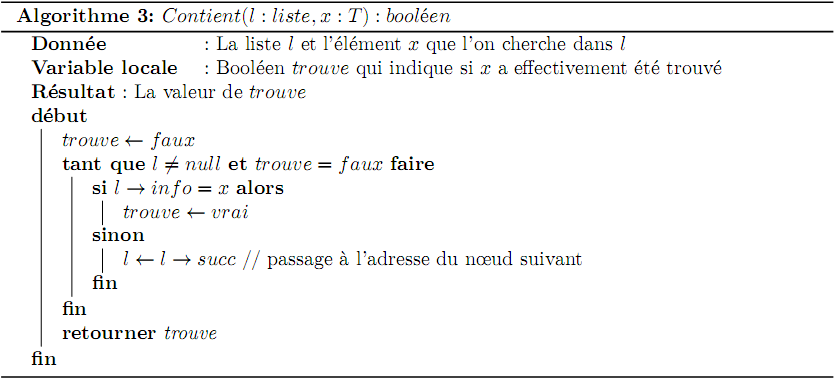 4
Tester la présence d’un élément
Une seconde version
Economie d’une variable contre entorse à une bonne pratique
à vous de choisir votre « camp »
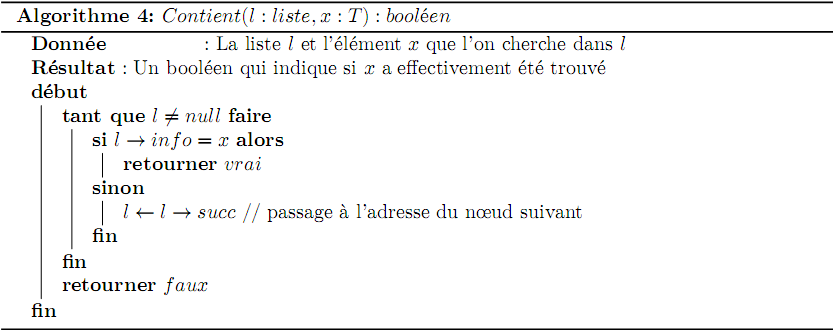 5
Créer une LSC depuis la ligne de cmd
A
A
B
B
>A
>B
Variable l :
adresse de la tête
6
Créer une LSC depuis la ligne de cmd
Déclarations : à noter : donnée modifiée : l se comporte comme une variable globale
Cas de la tête de liste
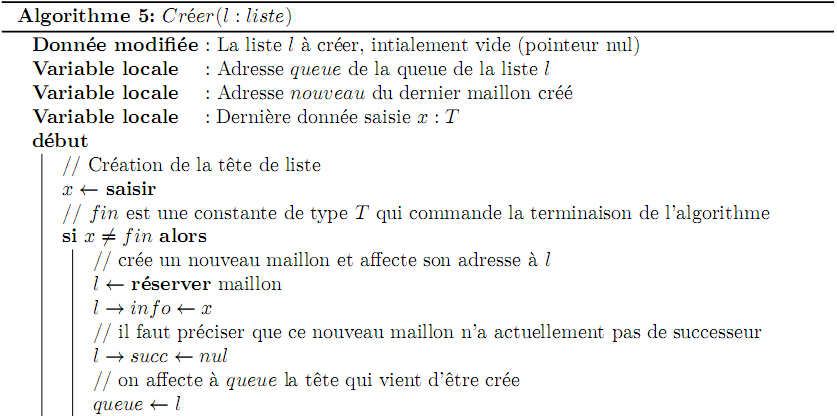 7
Créer une LSC depuis la ligne de cmd
Reste de la liste
Quel est l’intérêt des variables queue et nouveau ?
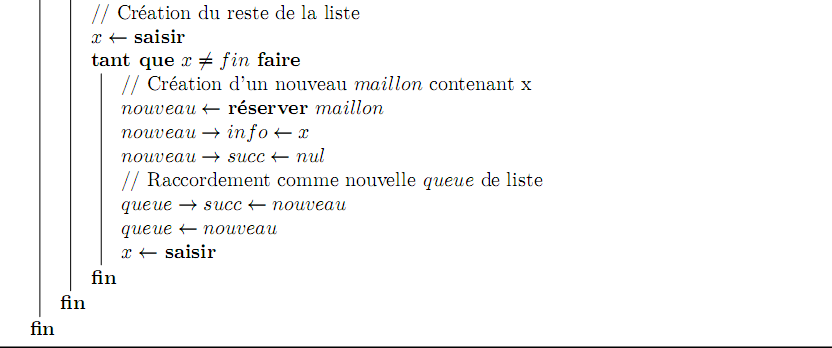 8
Créer une LSC depuis la ligne de cmd
Alternative sans utiliser la variable nouveau
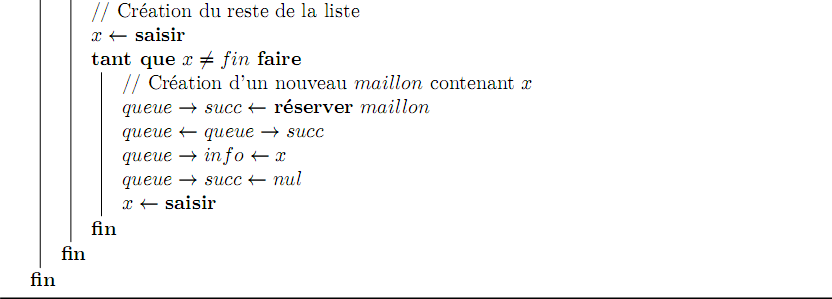 9
Supprimer un élément d’une LSC
A
D
C
prec
cour
cour
B
10
Supprimer un élément d’une LSC
Hypothèse : liste non vide
Cas de la tête de liste
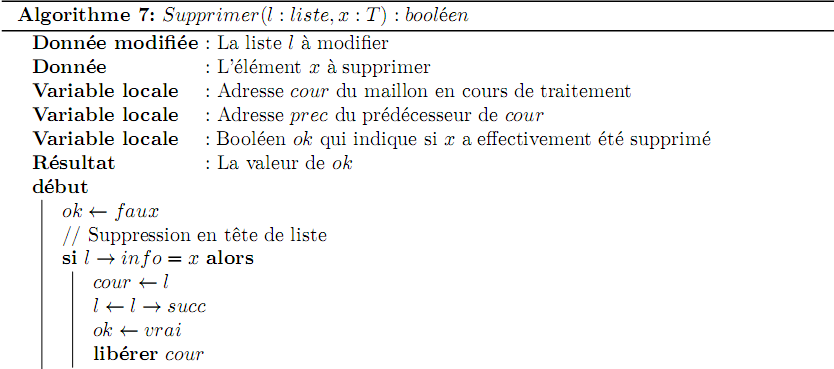 11
Supprimer un élément d’une LSC
Reste de la liste
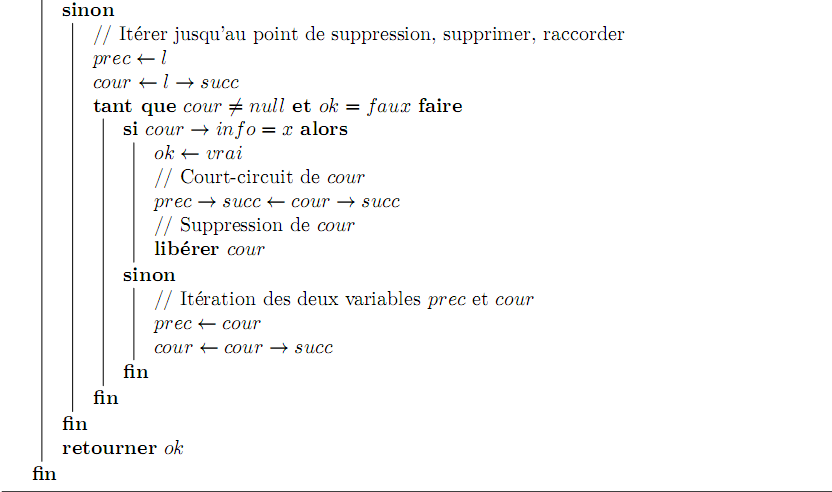 12
Insérer un élément dans une LSC triée
A
D
prec
cour
B
C
13
Insérer un élément dans une LSC triée
Cas spécial : l est vide : la donnée l est modifiée !
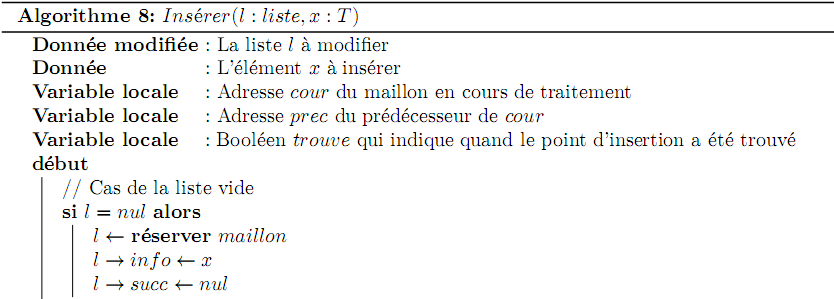 14
Insérer un élément dans une LSC triée
Cas spécial : insertion en tête de liste : la donnée l est modifiée !
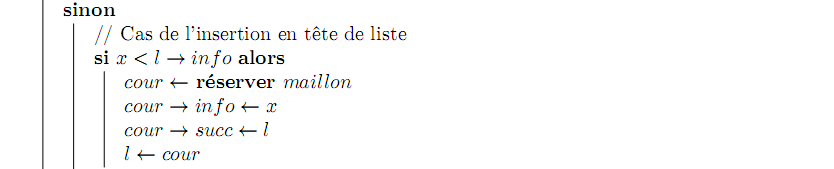 15
Insérer un élément dans une LSC triée
Cas général : cœur de liste
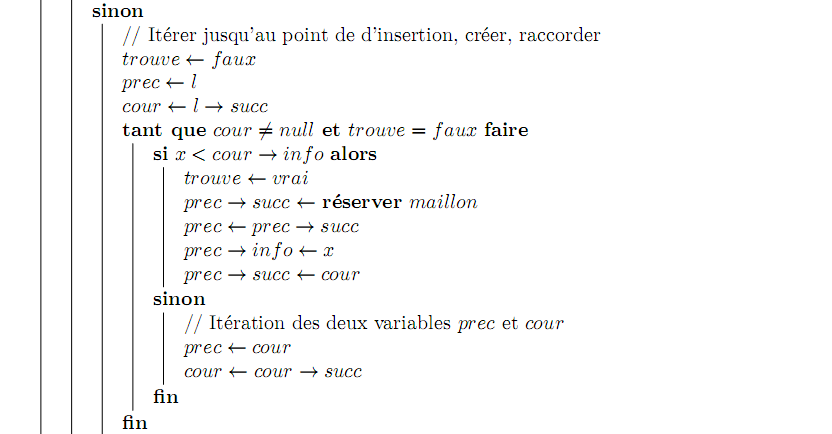 16
Insérer un élément dans une LSC triée
Toujours se poser la question :
Est-il nécessaire d’effectuer un traitement spécial pour
La tête de liste
La queue de liste
Ici : cas spécial : la queue de liste
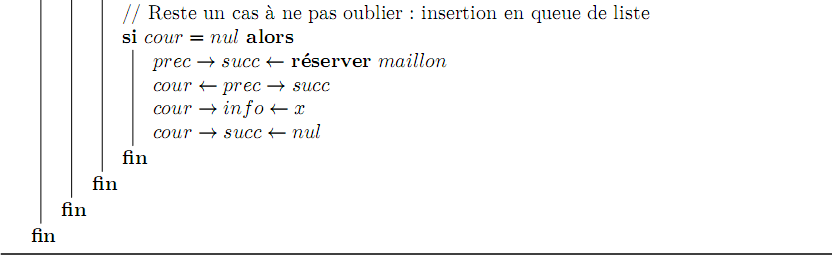 17
Supprimer un élément d’une LSC triée
Adaptation de l’exemple 3
Il faut sécuriser : la liste peut être vide
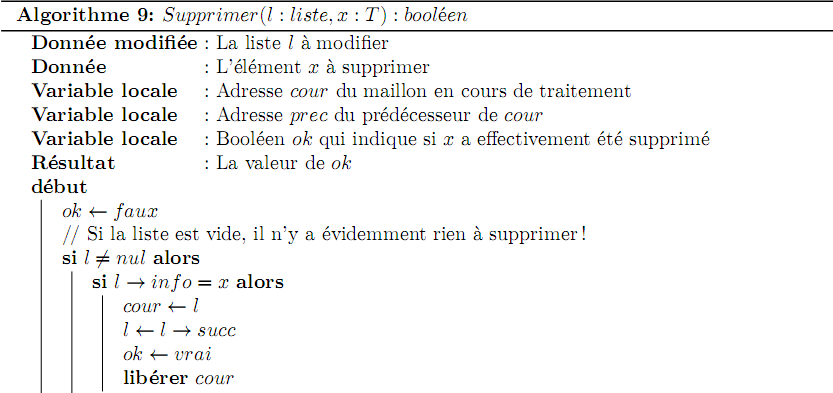 18
Supprimer un élément d’une LSC triée
Le traitement principal reste le même que celui de l’exemple 3
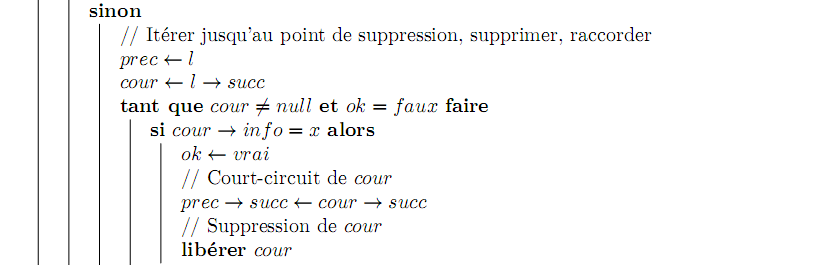 19
Supprimer un élément d’une LSC triée
En revanche, on peut optimiser le parcours itératif
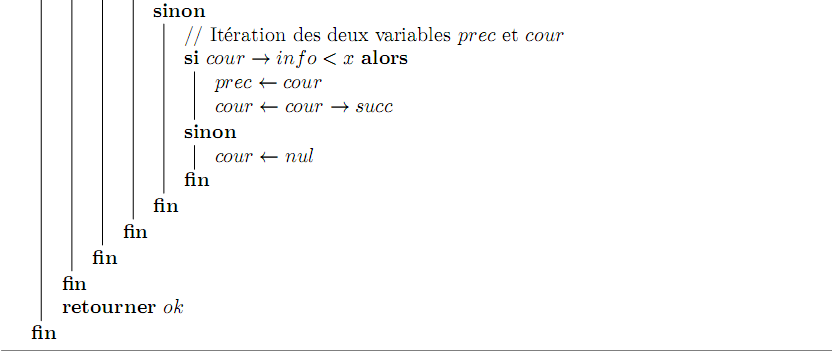 20